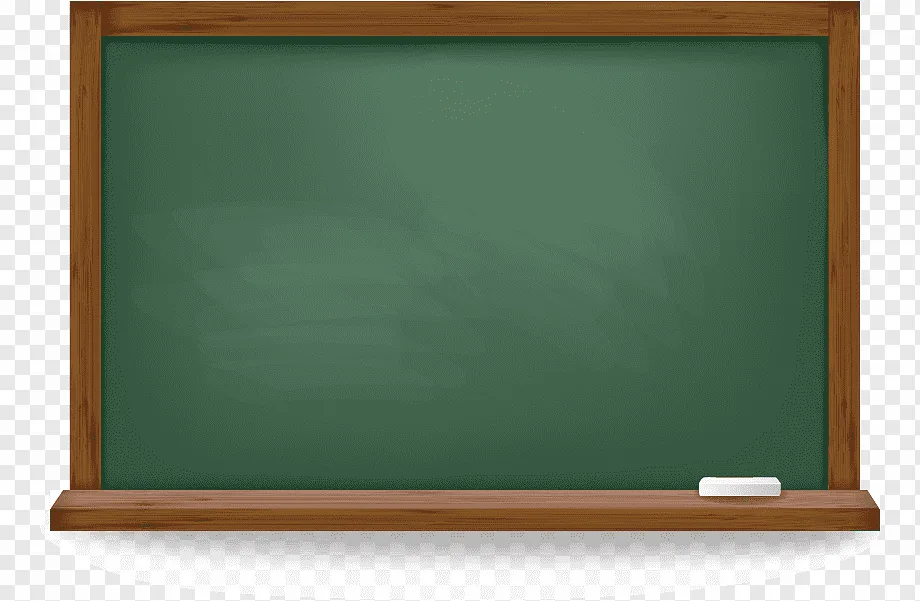 Урок английского языка

3 класс. Spotlight 3.

Present Continuous
Ветрова Олеся Витальевна.
Let`s repeat new words
Повторим новые слова
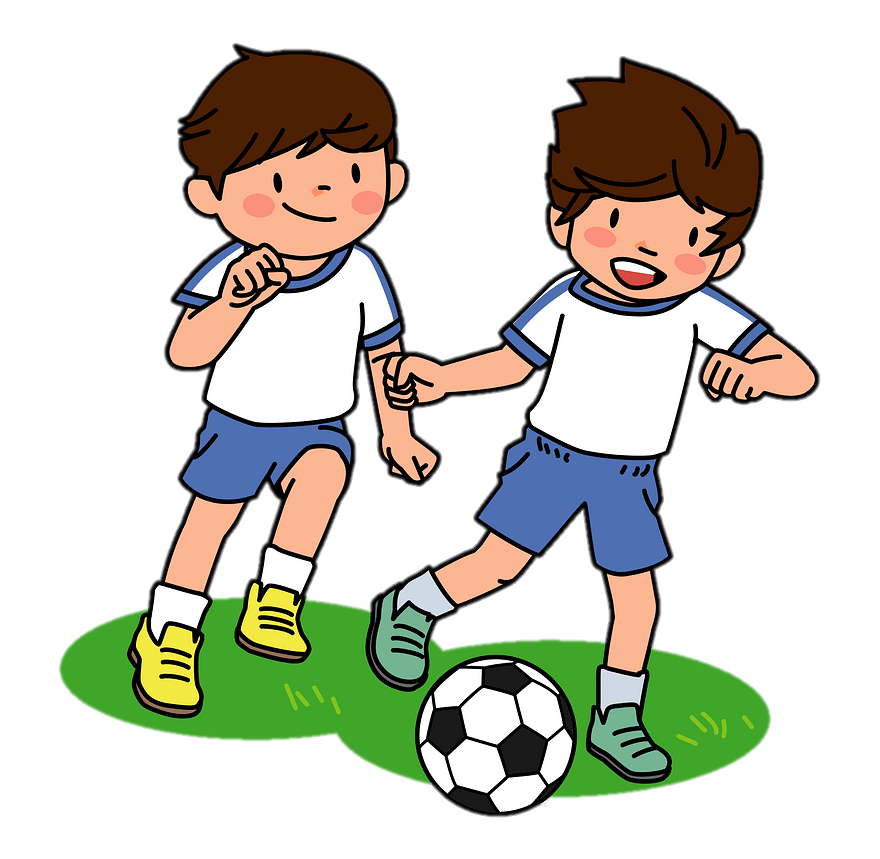 playing soccer
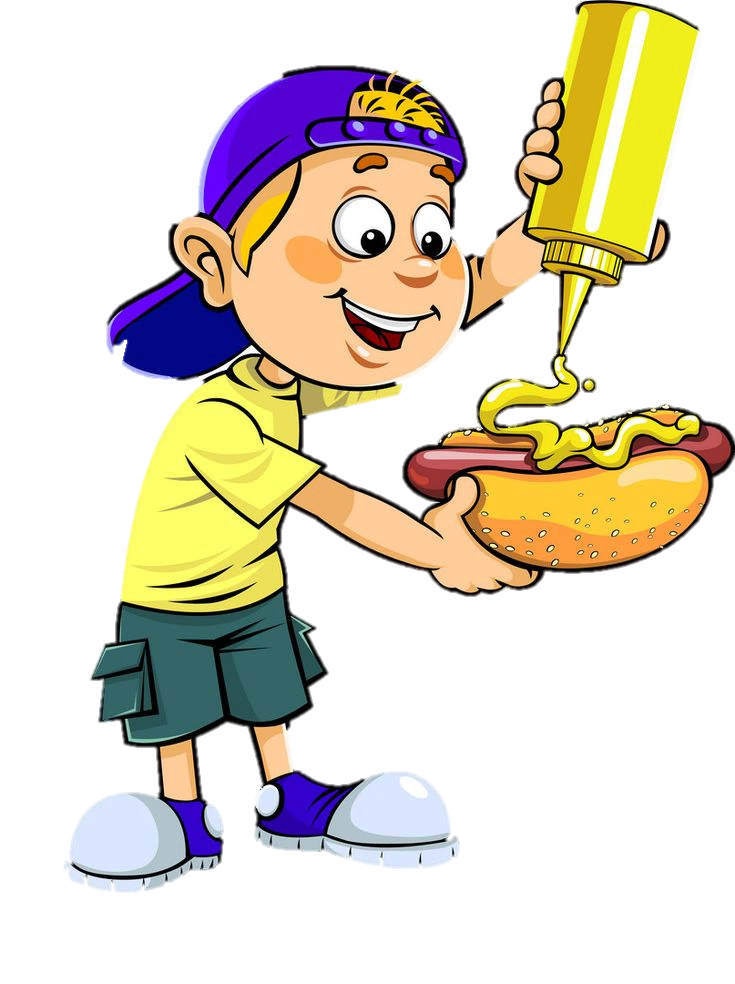 eating a hot dog
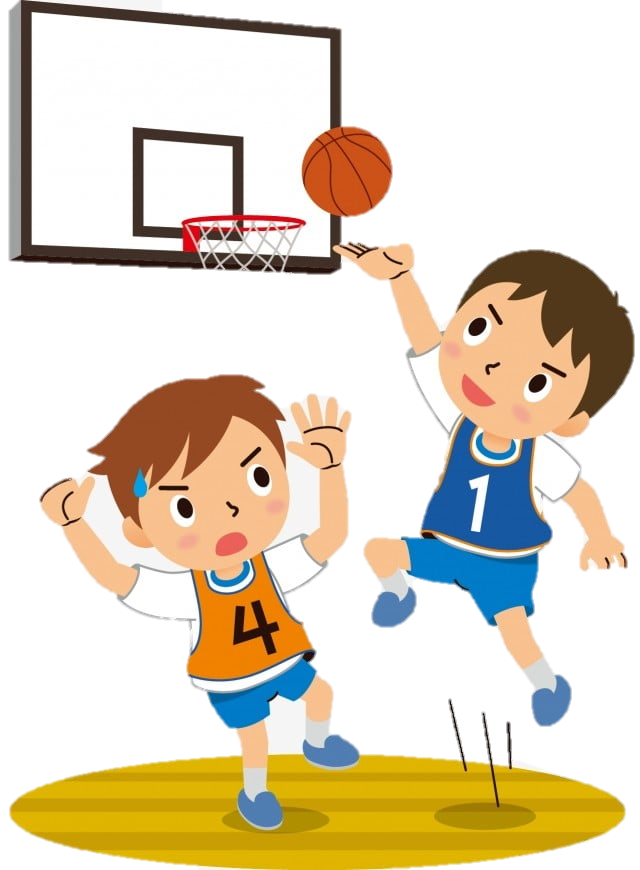 playing basketball
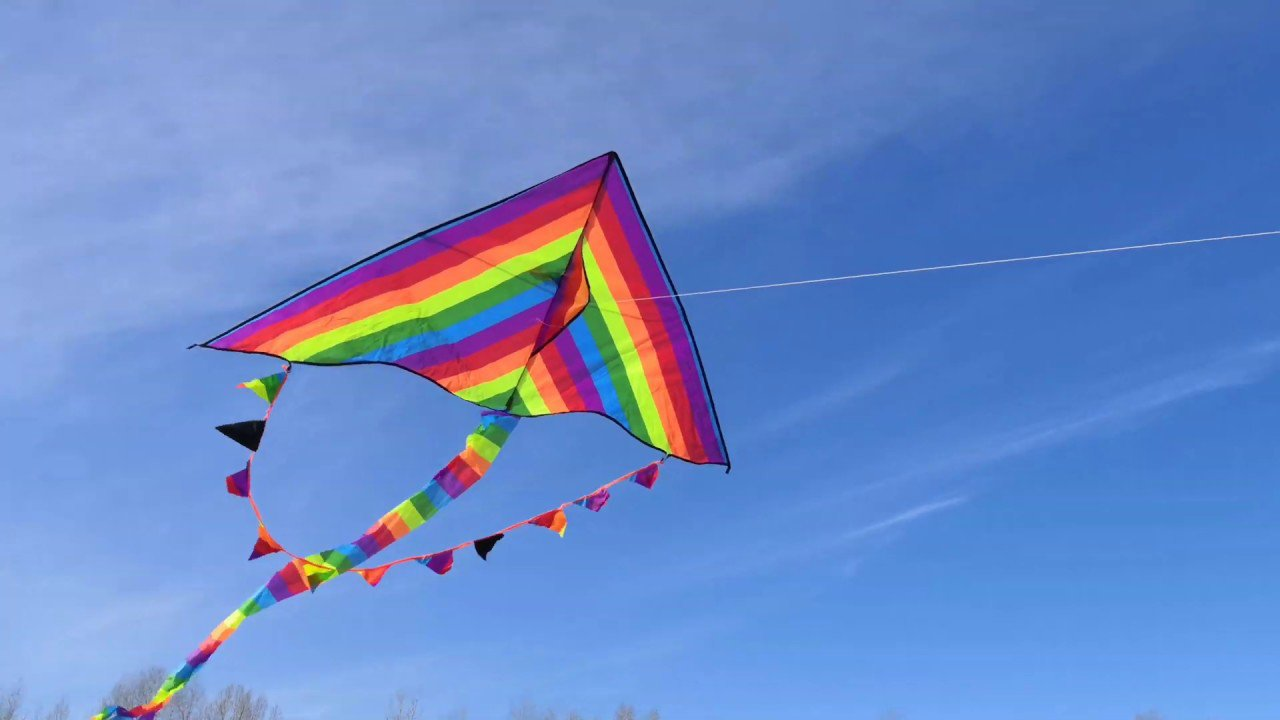 flying a kite
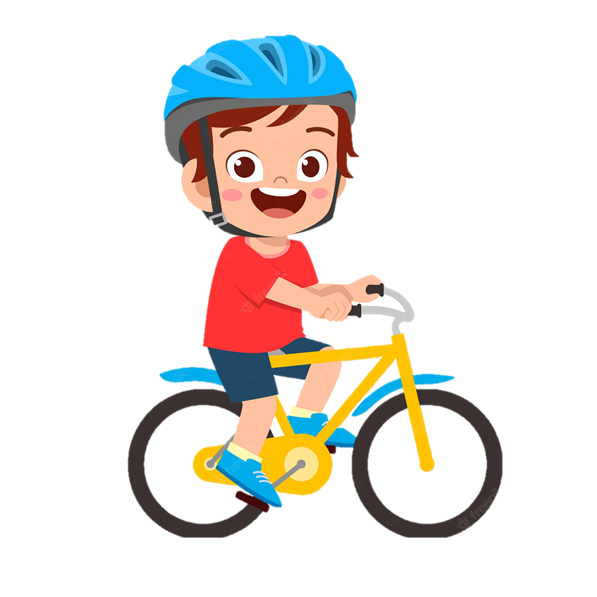 riding a bike
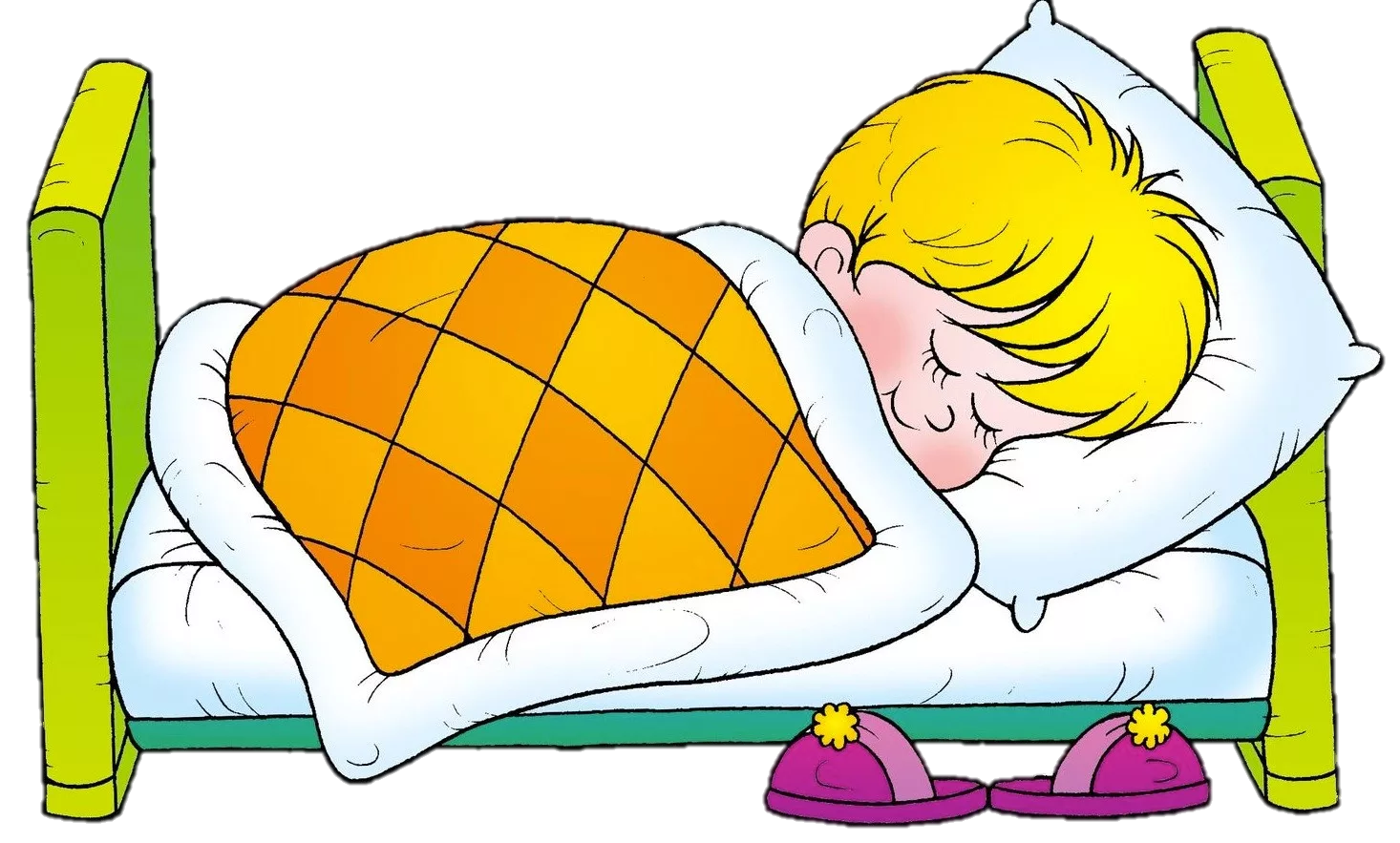 sleeping
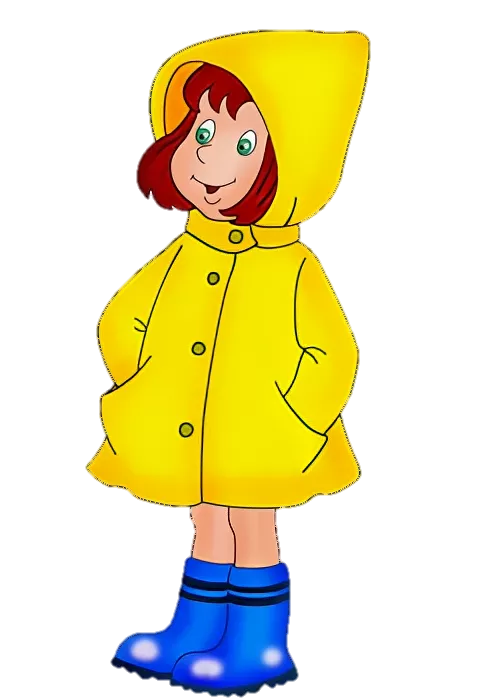 wearing a mac
Choose the correct answer
Выбери правильные ответ
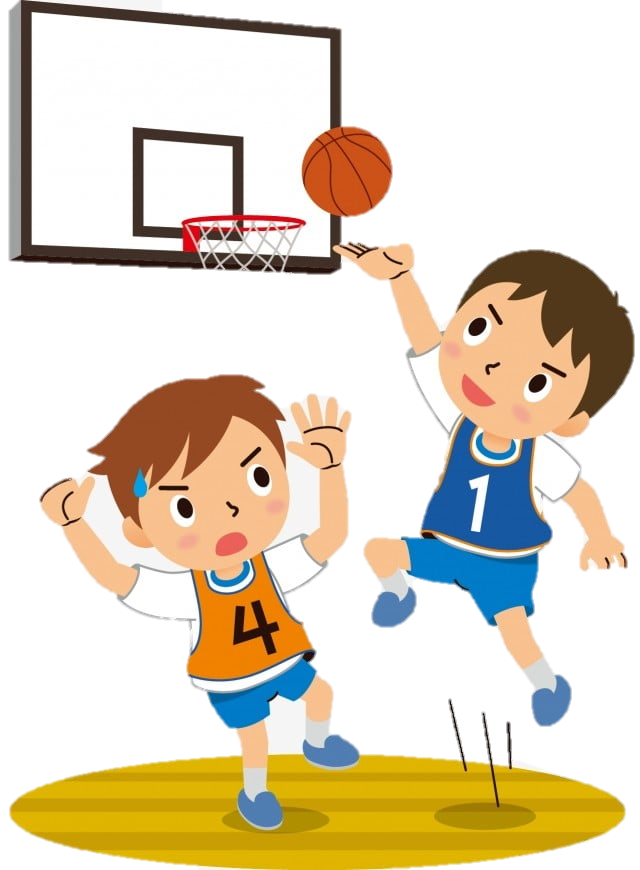 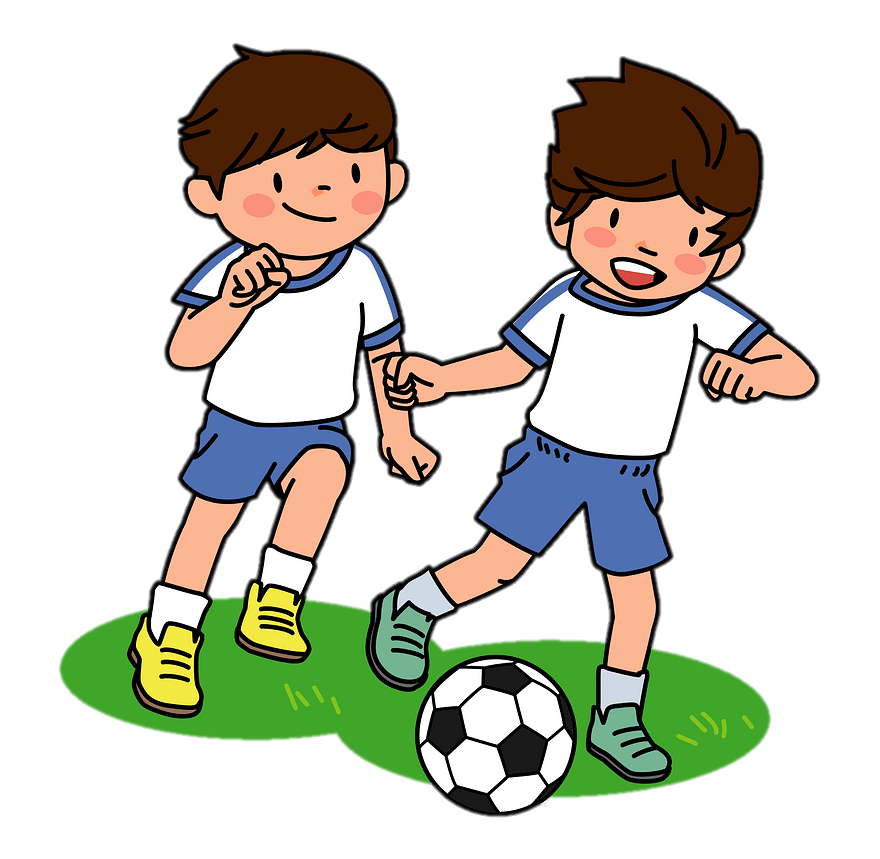 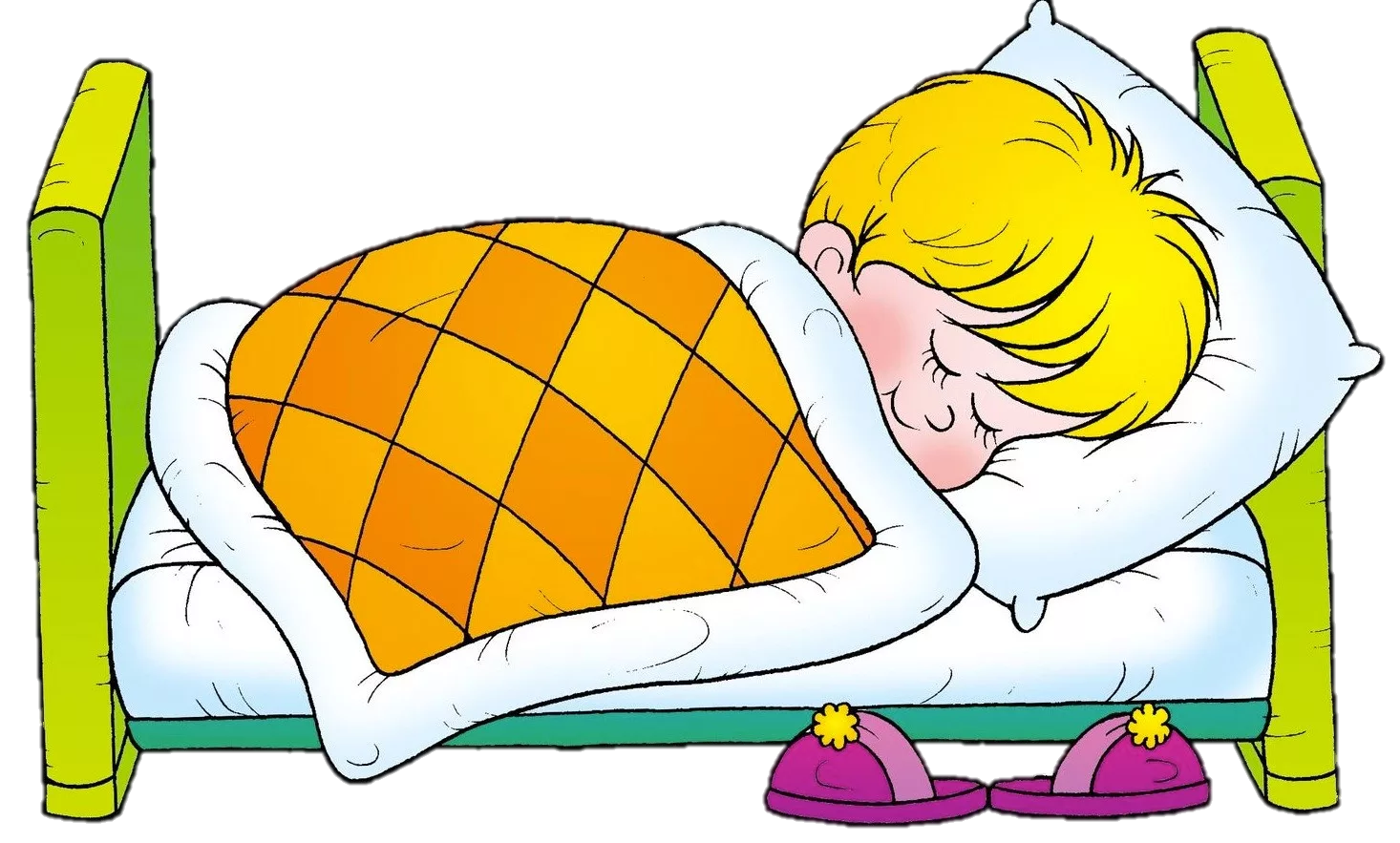 2
3
1
playing soccer
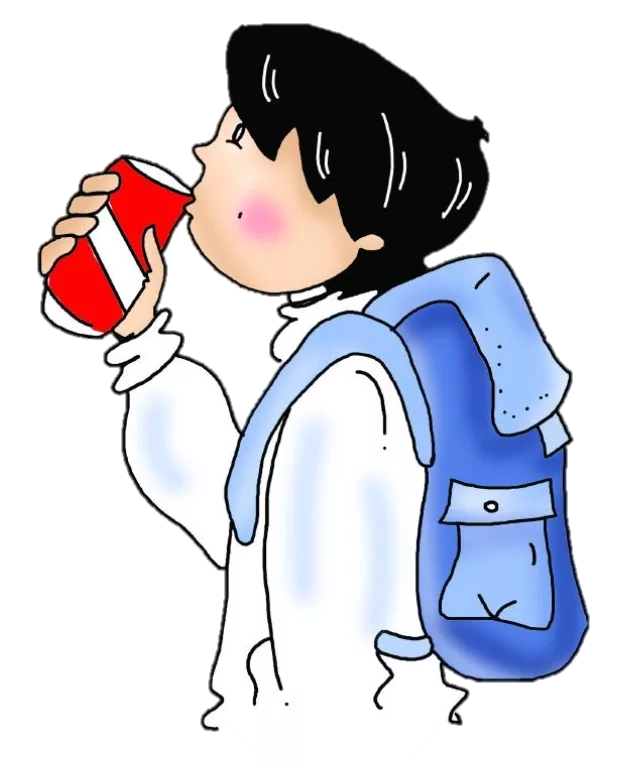 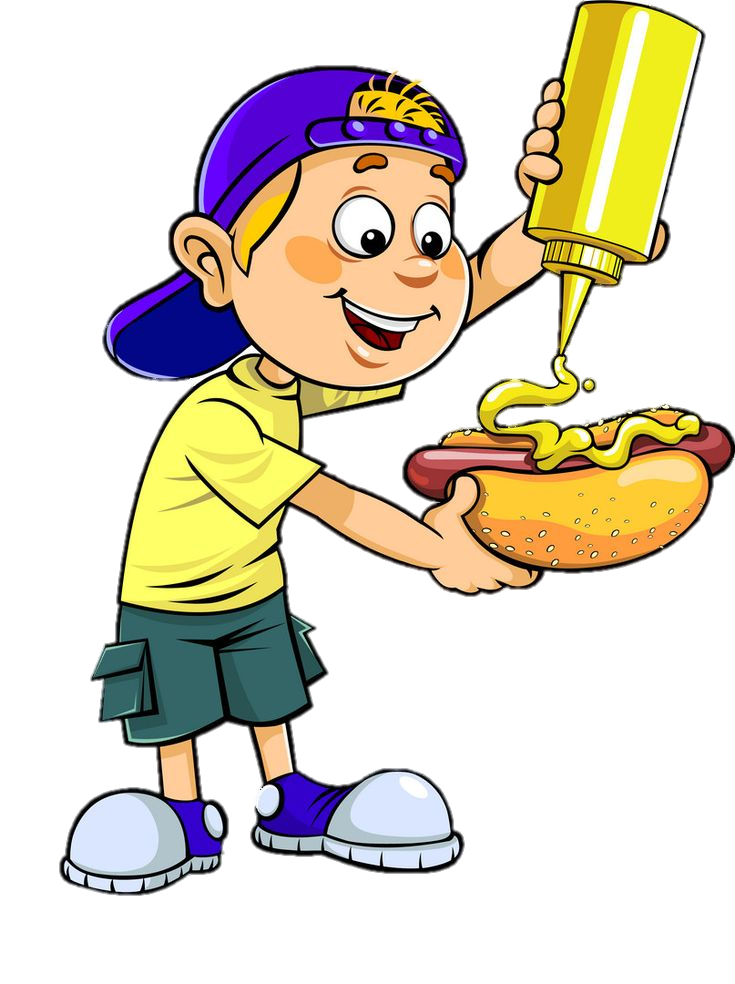 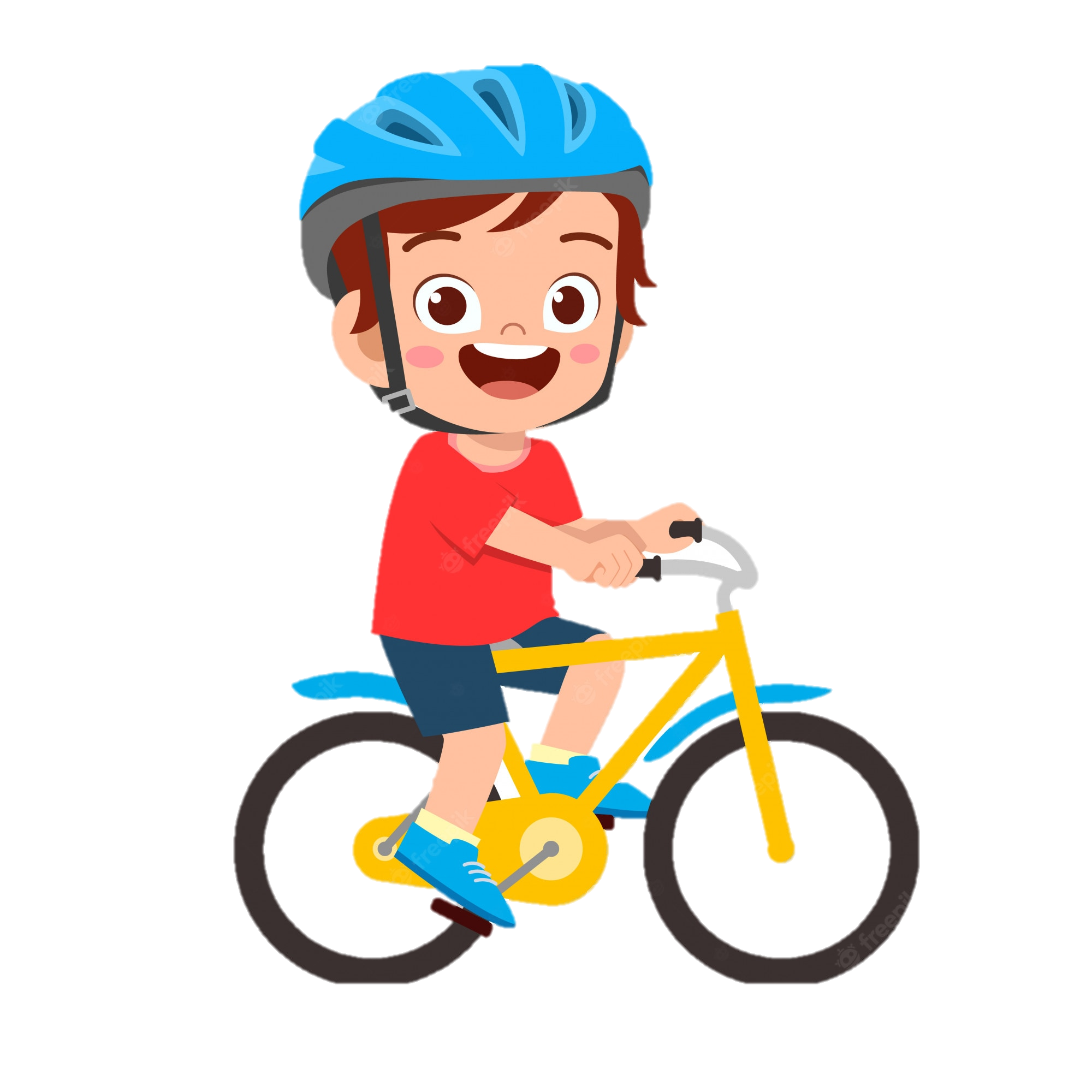 2
3
1
riding a bike
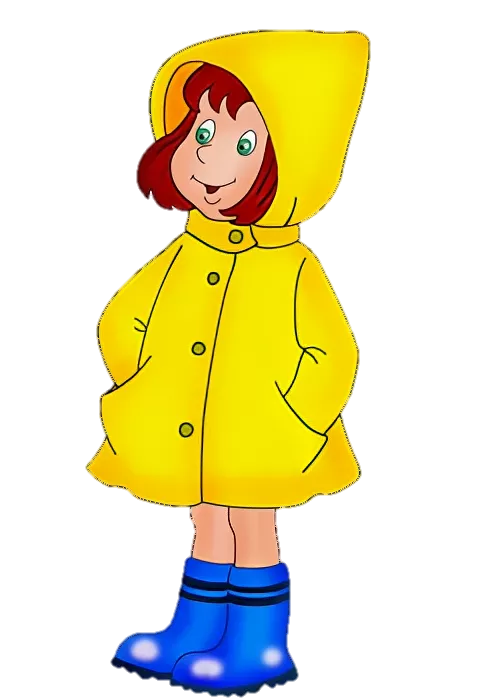 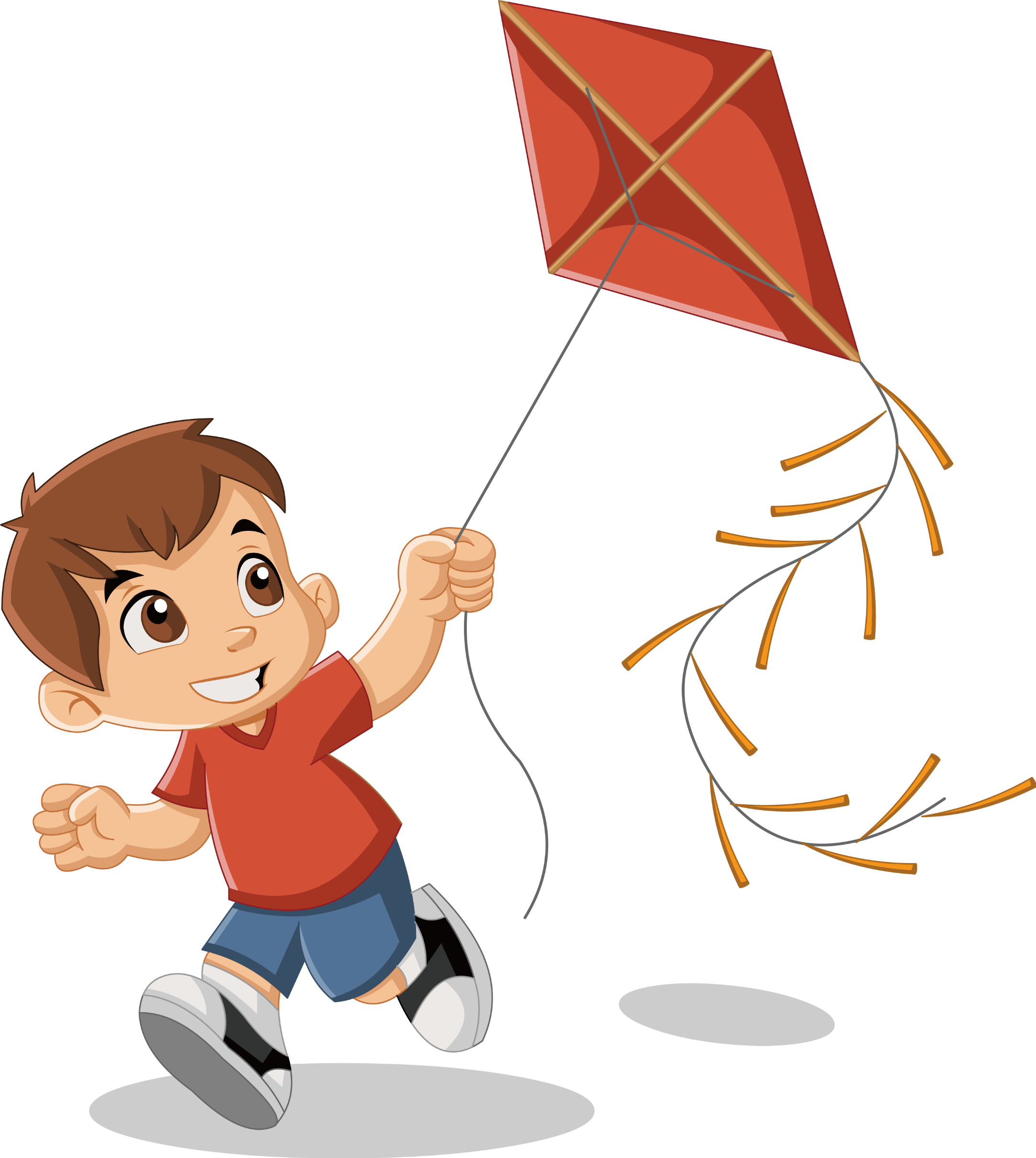 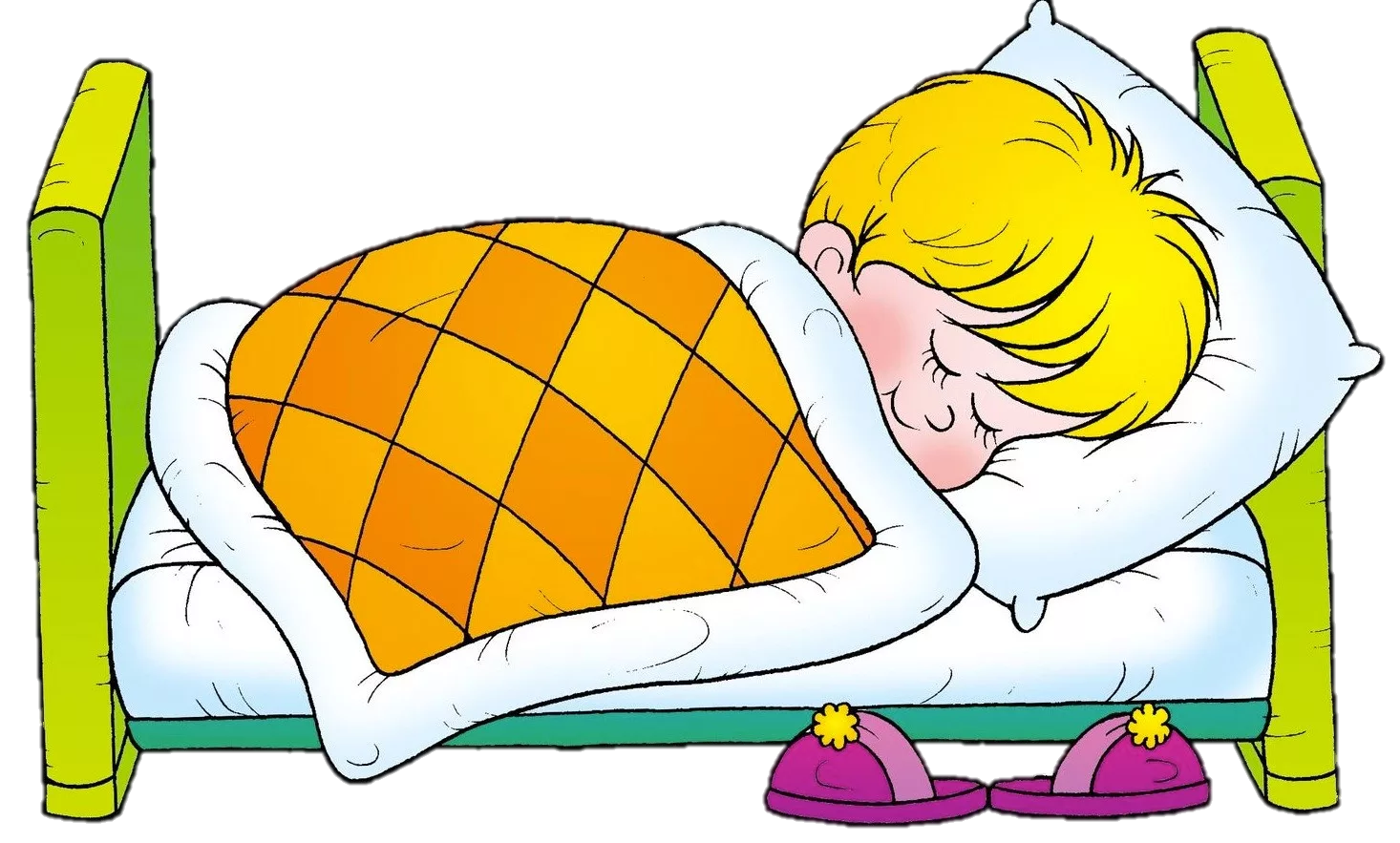 2
3
1
wearing a mac
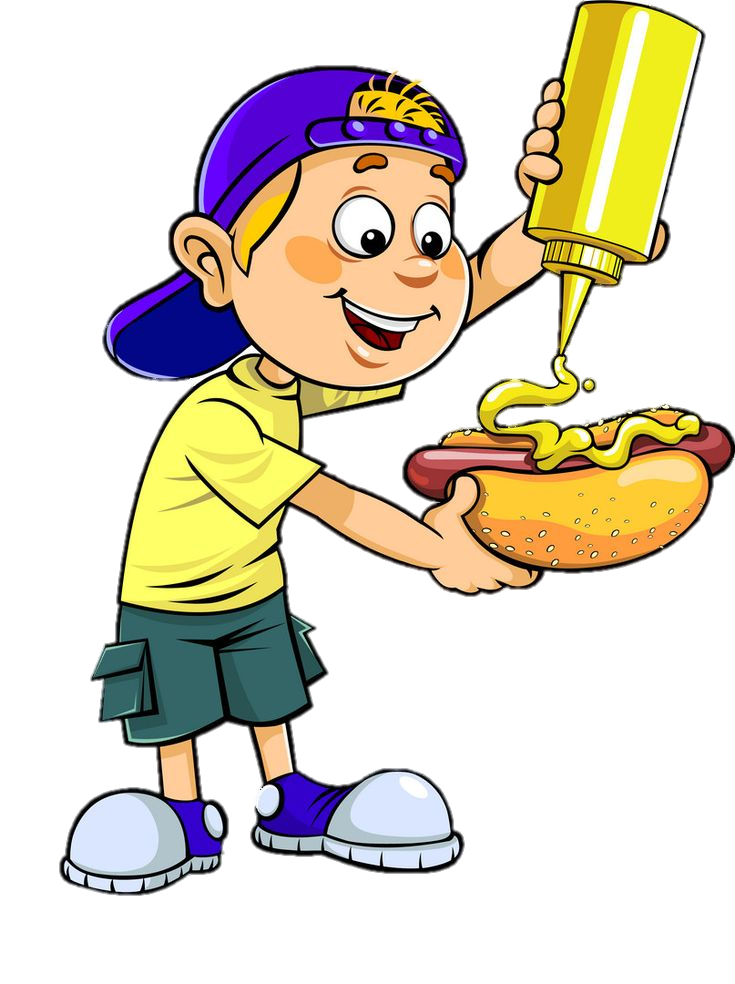 wearing a mac
eating a hot dog
playing soccer
riding a bike
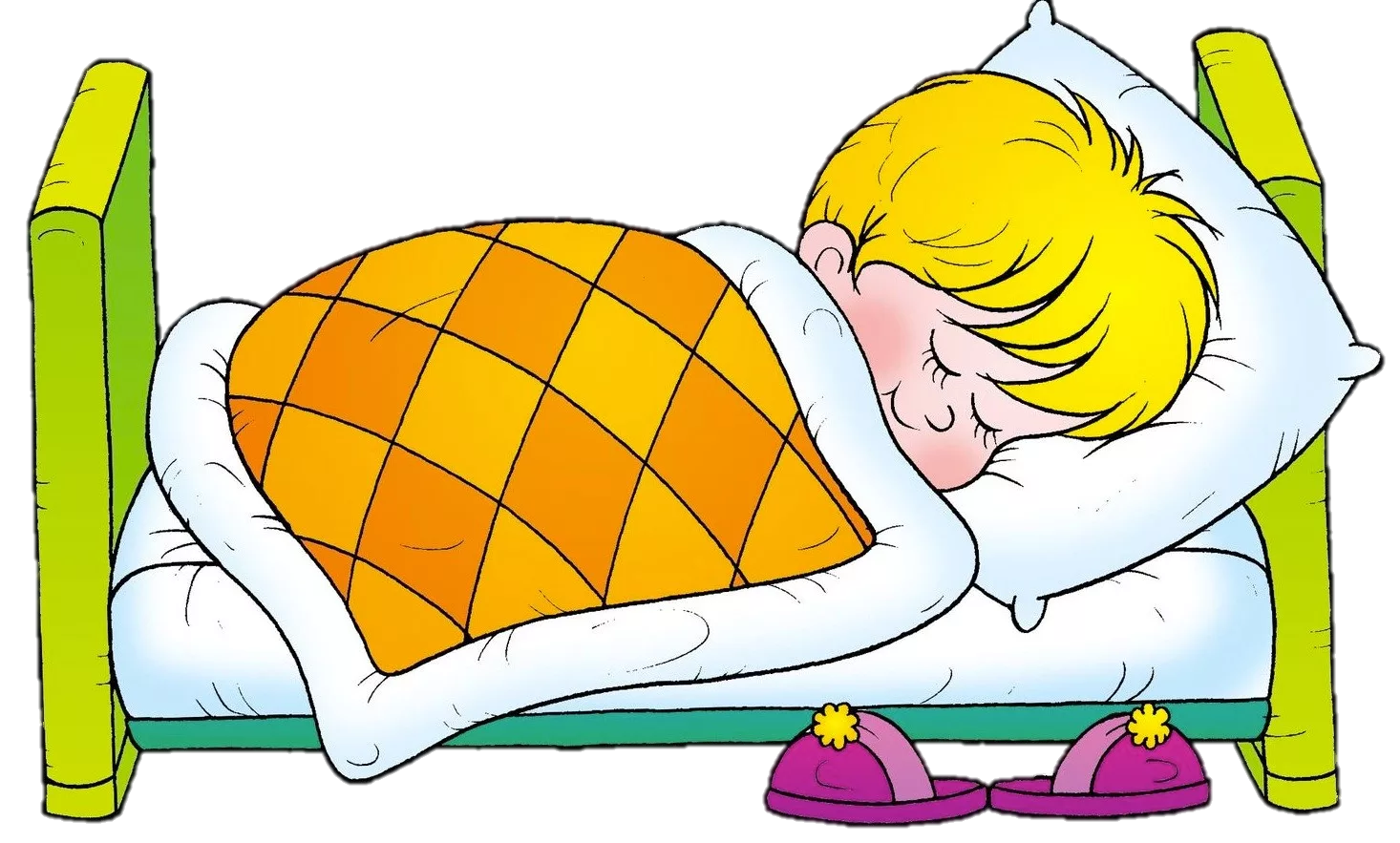 wearing a mac
sleeping
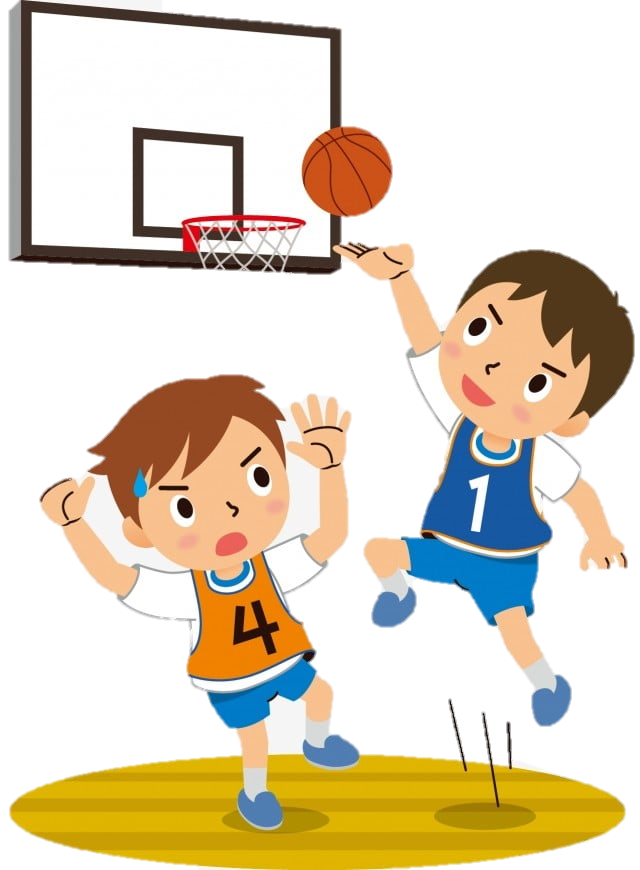 playing soccer
drinking Coke
playing basketball
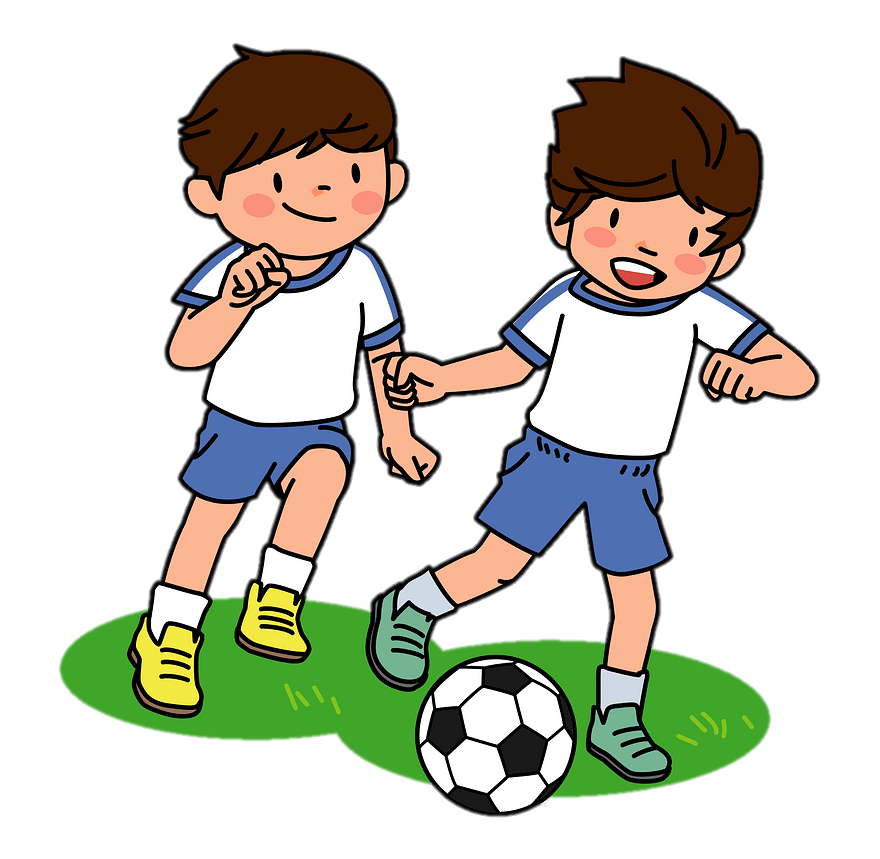 playing soccer
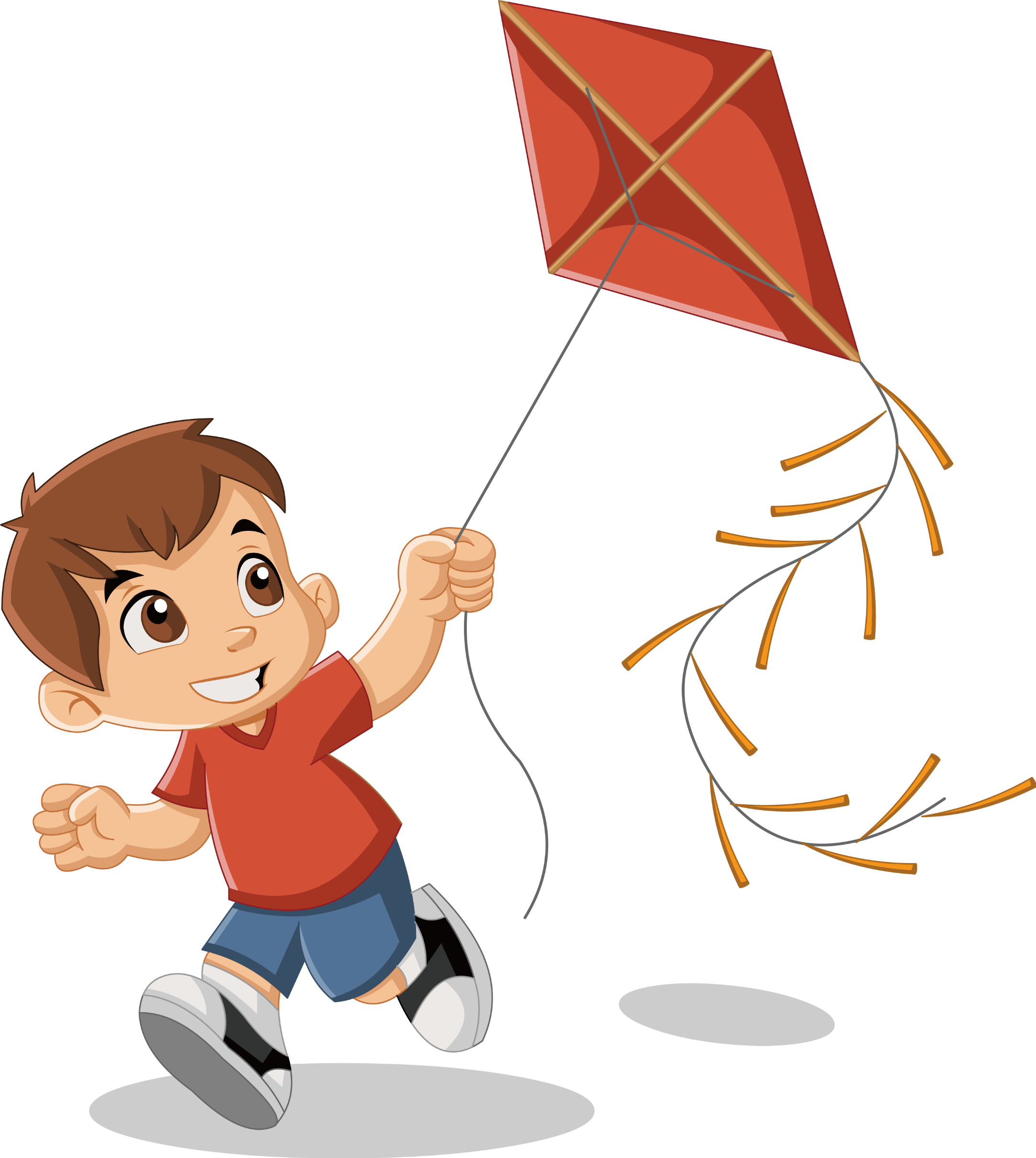 flying a kite
1. Послушай запись и соедини
What are they doing? Listen and match
1
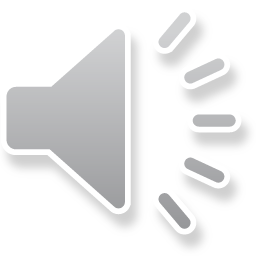 H. sleeping
A. playing soccer
1. Neil and Max
2. Debbie
3. Lee
4. Pat and Ellie
5. Bill
6. Ken
G. drinking Coke
B. eating a hot dog
C. playing basketball
F. wearing a mac
D. flying a kite
E. riding a bike
2. Заполни пропусти в таблице и выполни задание
2
am
aren`t
are
Is
2
Read and complete
Mum: Hello, dear! Is everything OK? What 1) are the children doing (the children/do)?
Dad: Well, Judy 2)__________________(play) with some toys and Ben 3) __________________(jump) up and down on the bed.
Mum: And the baby?
Dad: The baby 4)_______________(eat).
is playing
is jumping
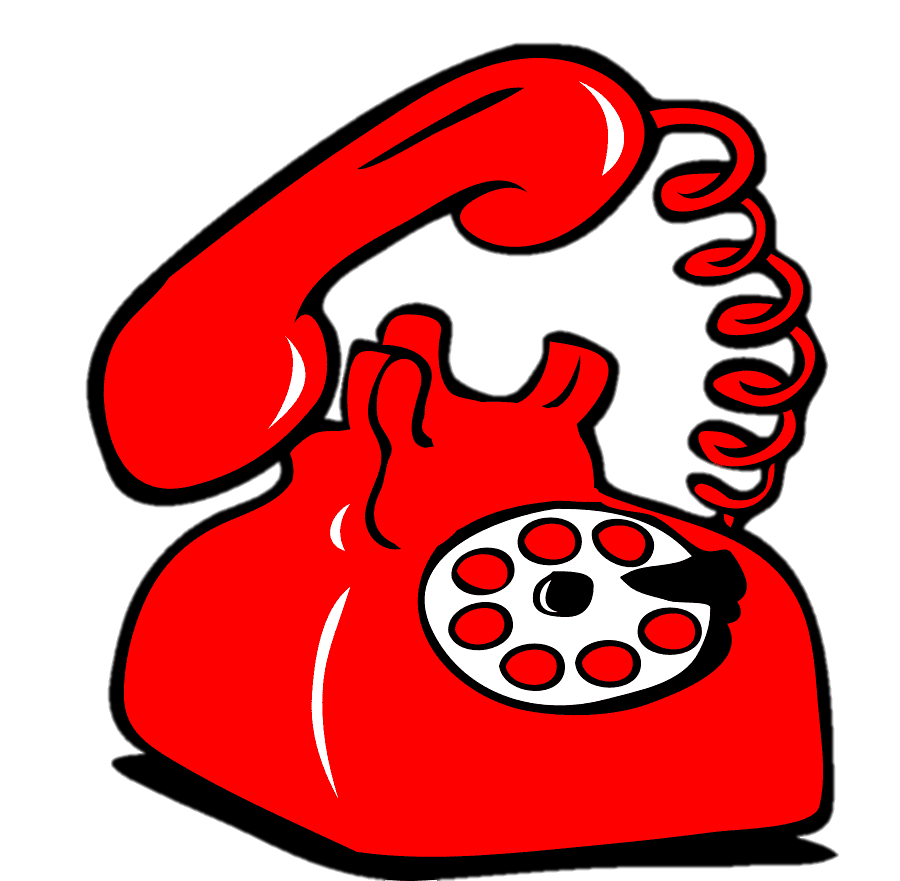 is eating
Our lesson is over. Thank you! Good byе!